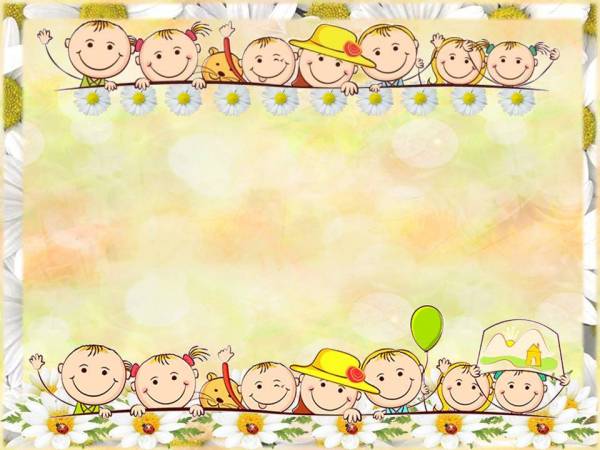 «Маленькие говоруны» 

Конкурс  чистоговорок среди групп компенсирующей направленности 
«Фантазеры» и «Звездочка»
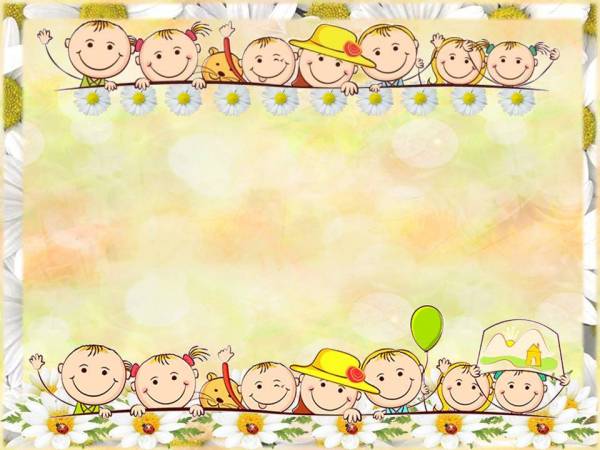 « Маленькие говоруны» – конкурс чистоговорок решили провести 
среди детей групп компенсирующей направленности «Звездочка» и «Фантазеры».
К конкурсу готовились все – и дети, и родители, и воспитатели групп, 
и, конечно учителя-логопеды. Задание было непростое. Учителя-логопеды разработали положение,  помогли детям выбрать чистоговорку, 
с родителями дома ребенок выучил и нарисовал к ней рисунок.
Маленький говорун должен был проговорить чистоговорку три раза, 
каждый раз увеличивая темп.
Были и победители и те, у кого  чуть – чуть не получилось. 
Но все поняли, что есть к чему стремиться.
Желаем всем успехов!
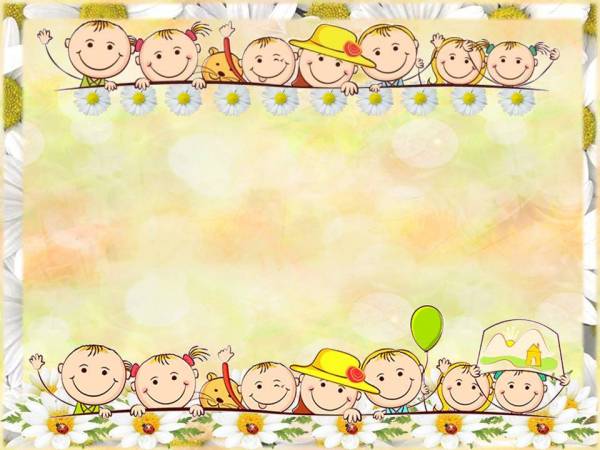 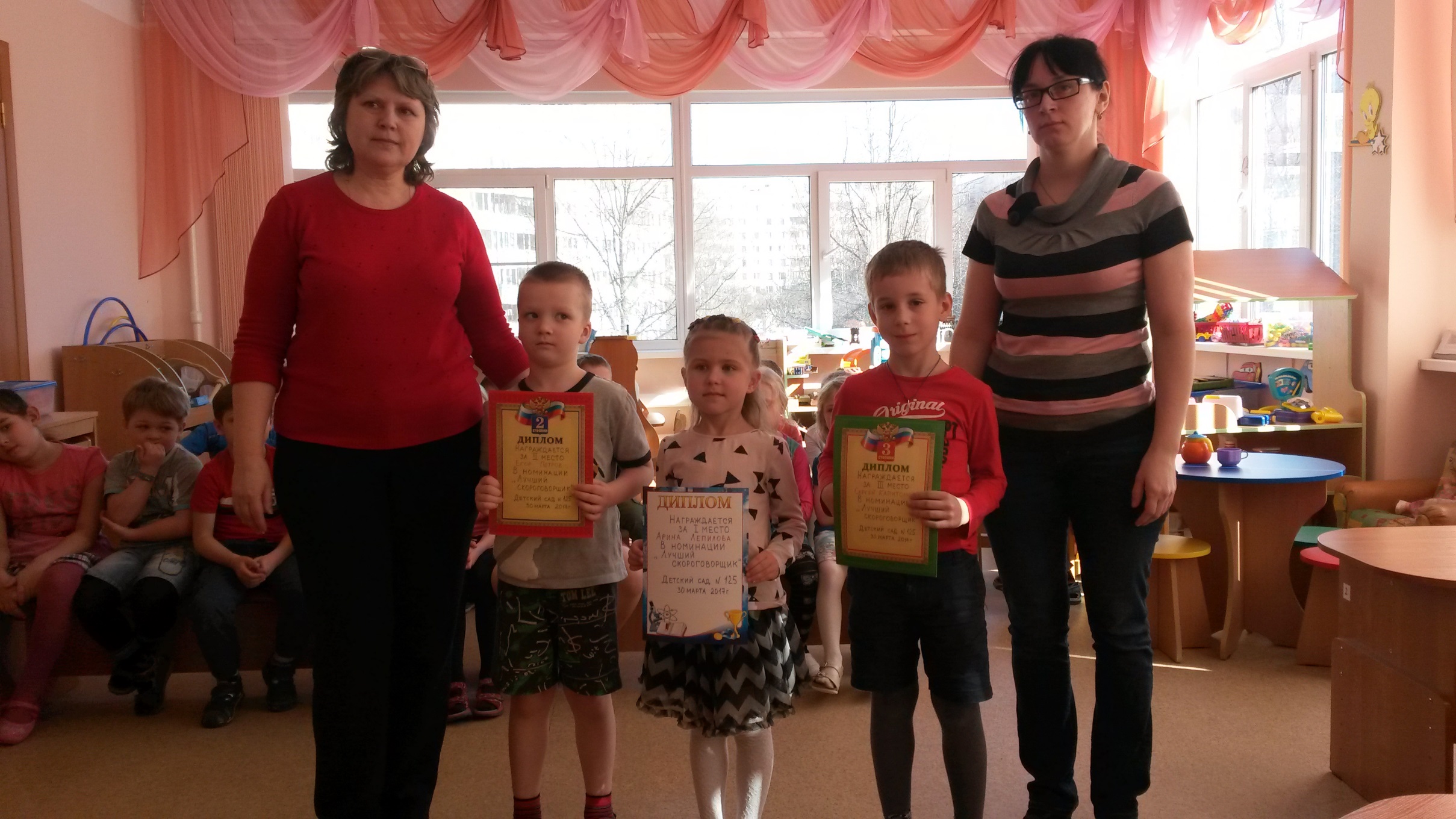 Нелегкая победа!
Ура!
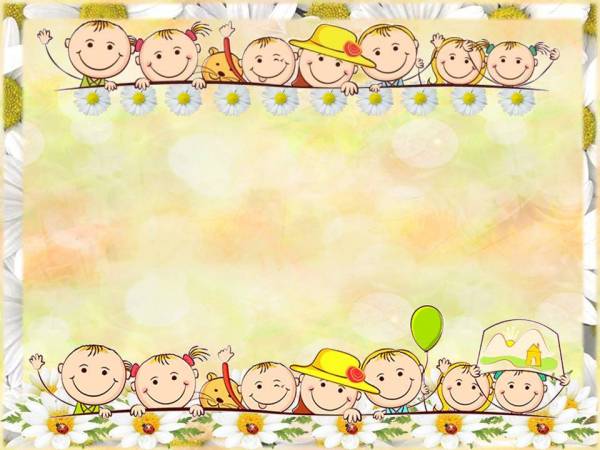 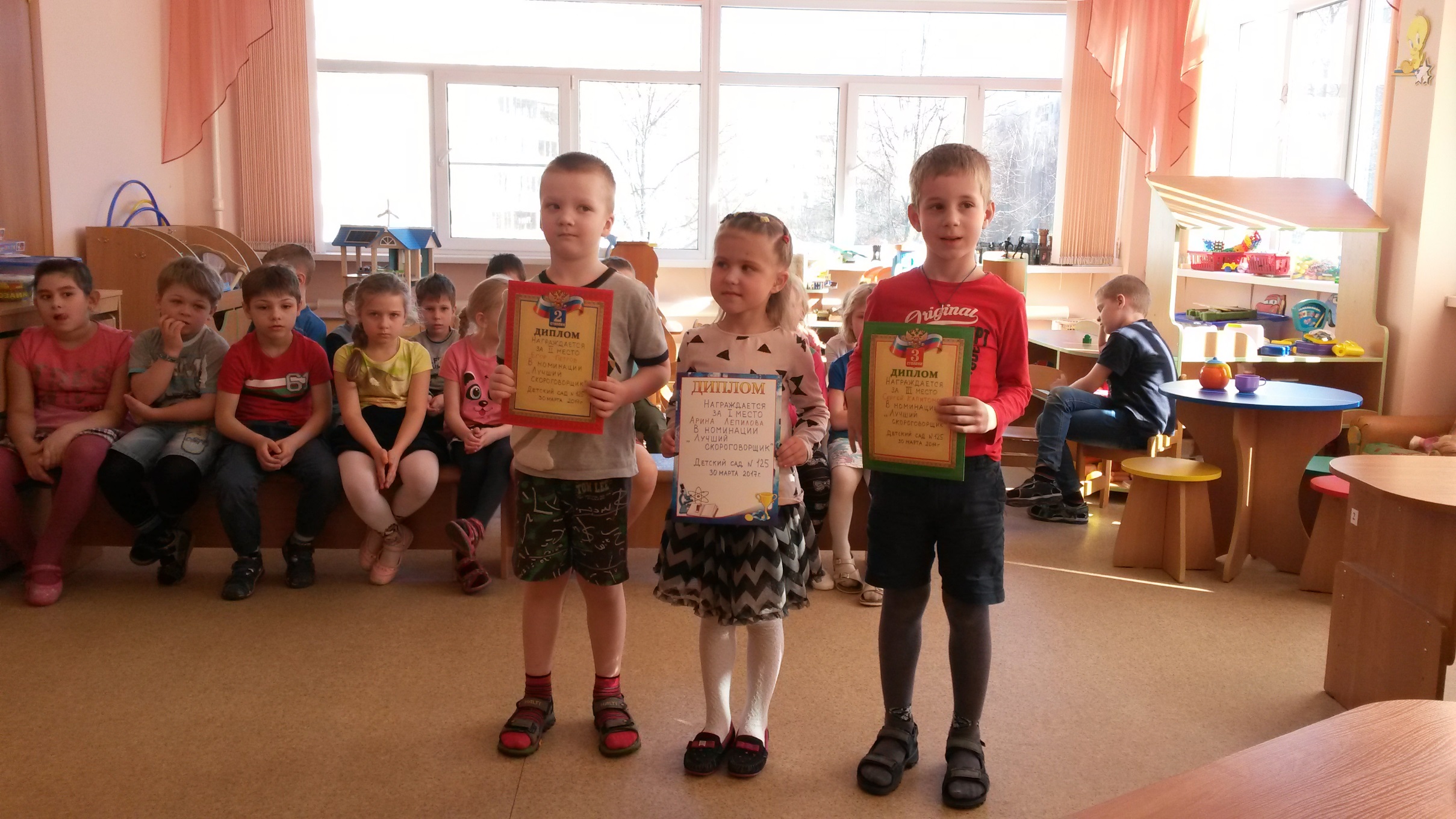 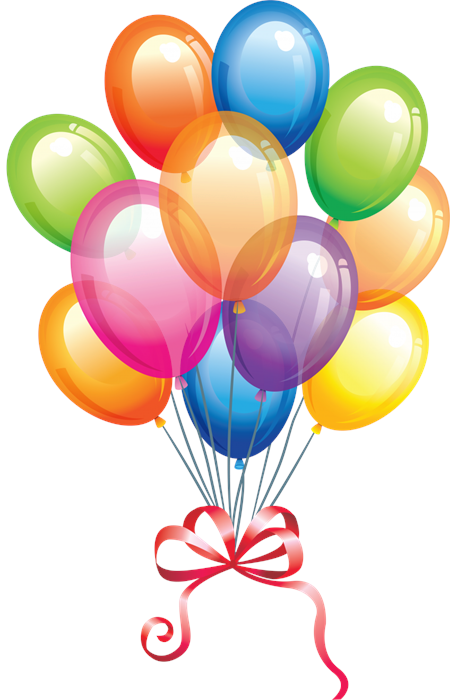 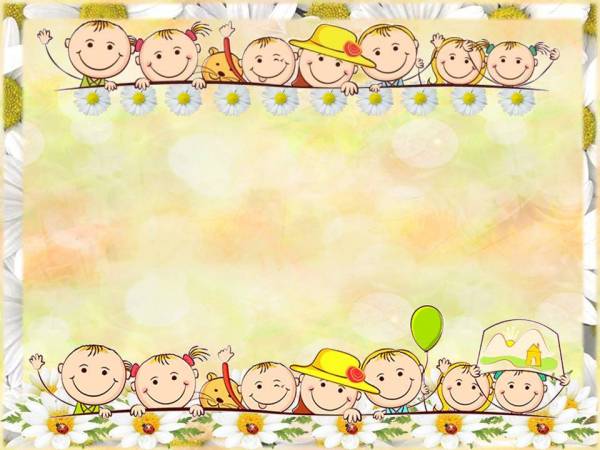 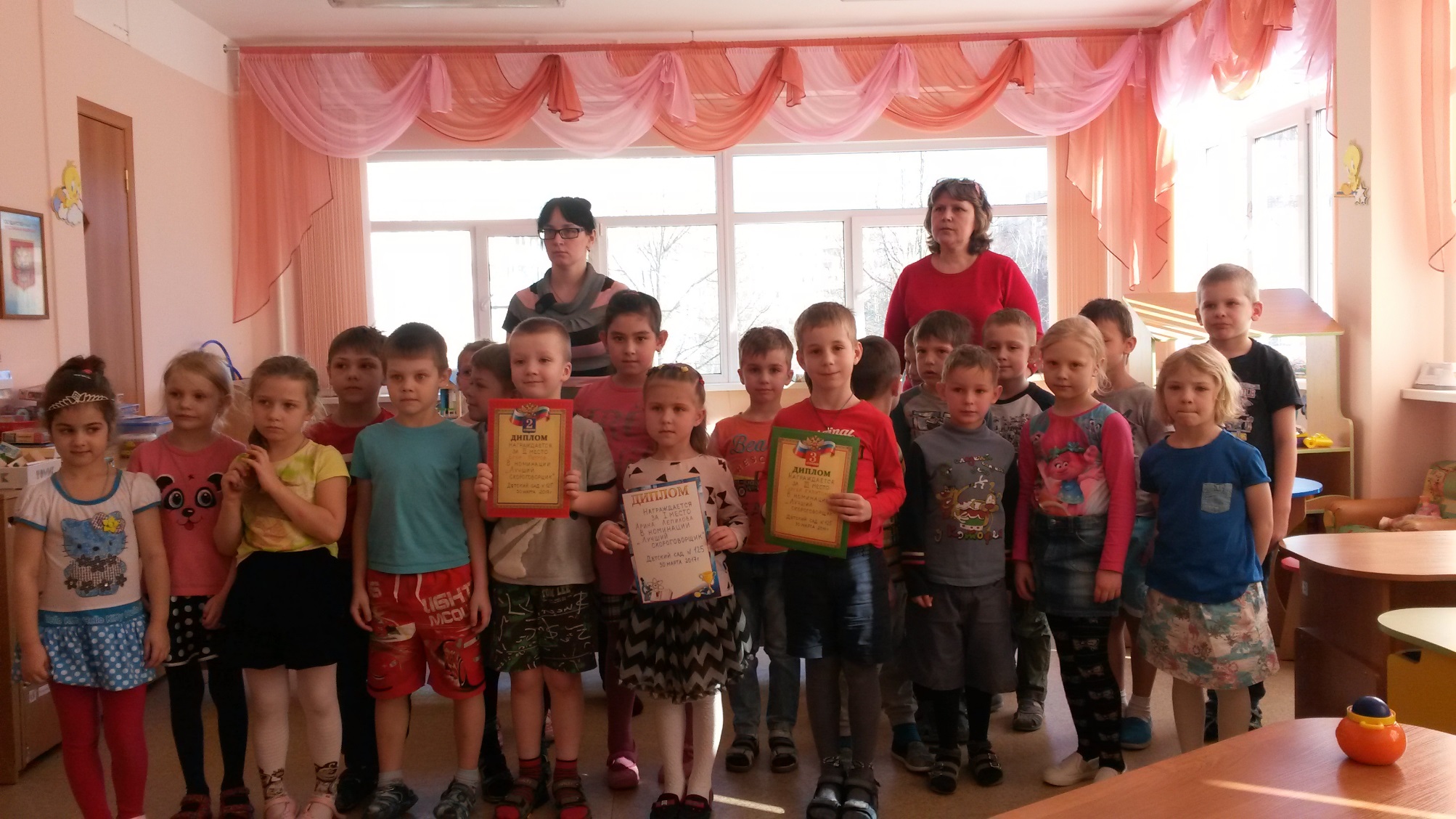 Все молодцы!